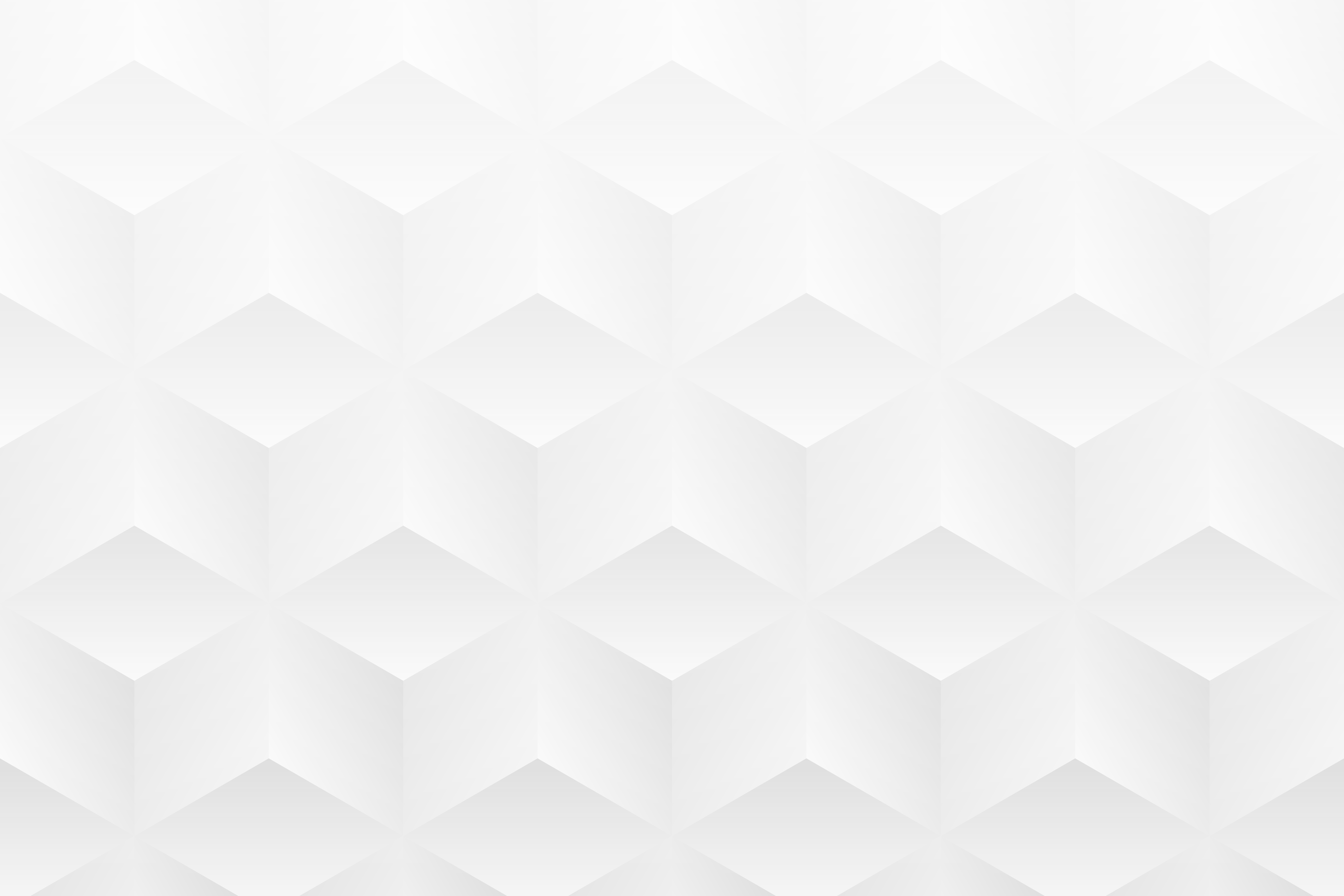 MONTHLY MARKETING REPORT PRESENTATION TEMPLATE
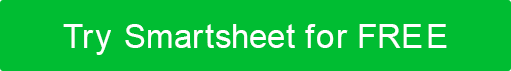 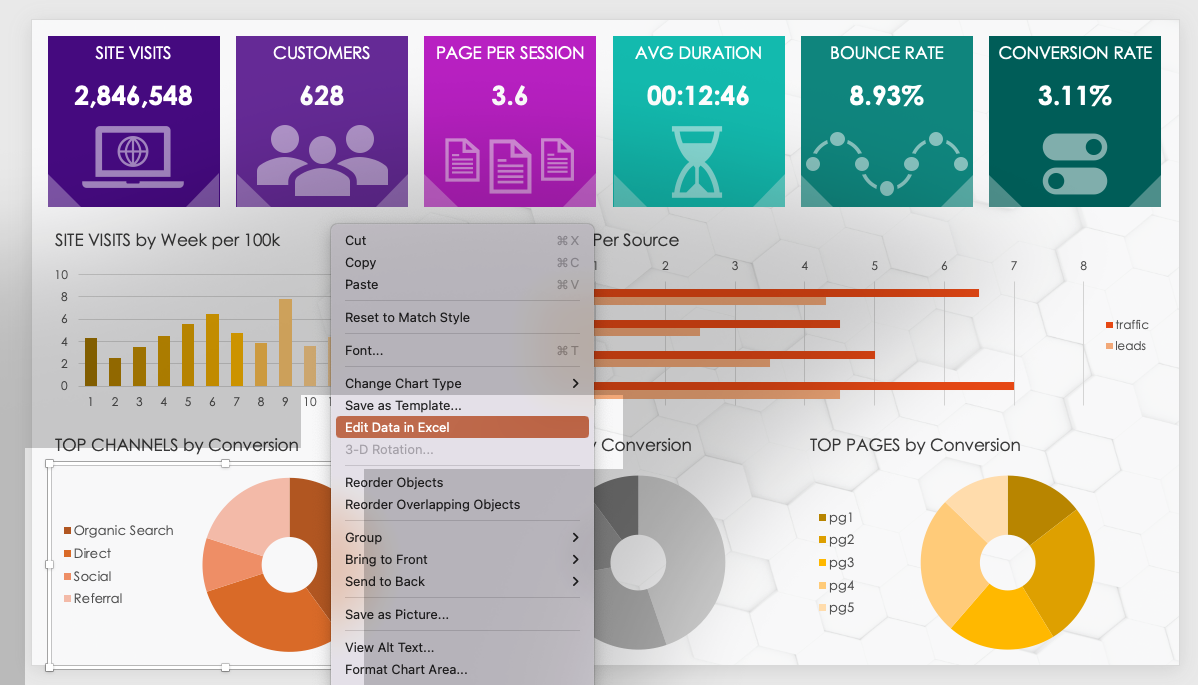 Input values to populate the chart data by highlighting a chart and right-clicking to select:  
 Edit Data in Excel …
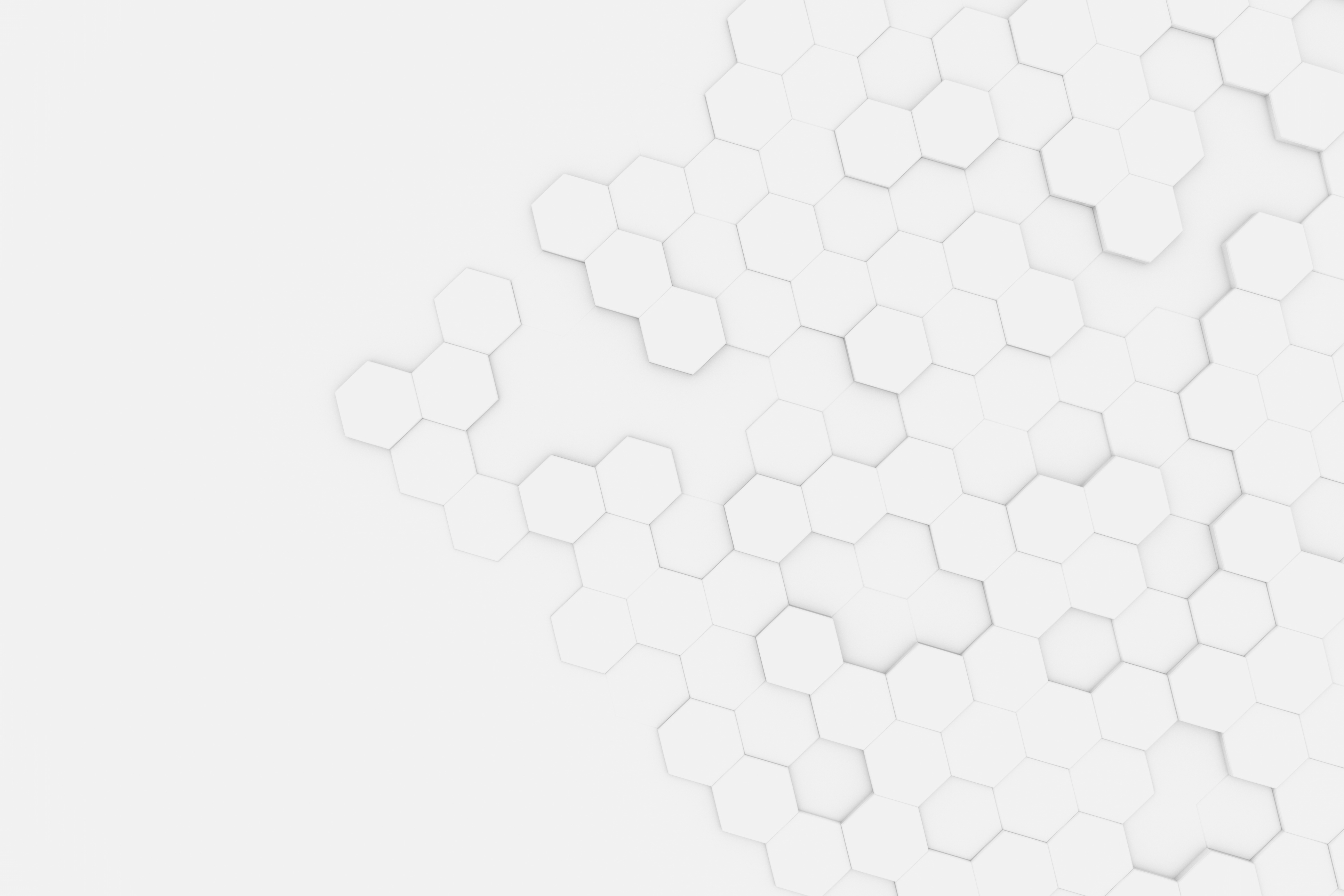 SITE VISITS
CUSTOMERS
PAGE PER SESSION
AVG DURATION
BOUNCE RATE
CONVERSION RATE
1,456,342
745
5.2
00:15:25
6.33%
4.06%
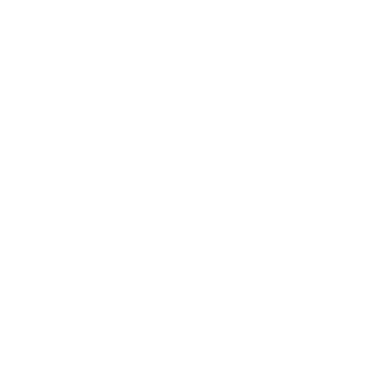 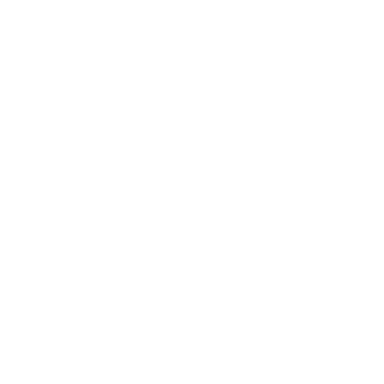 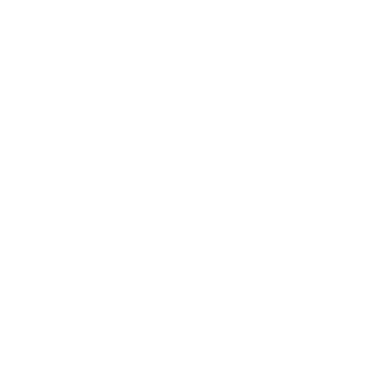 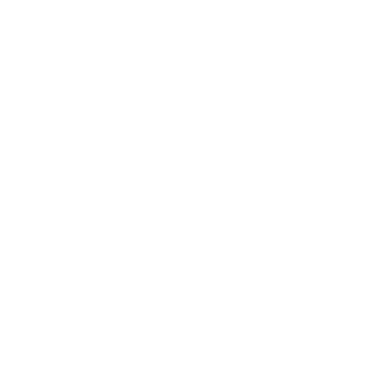 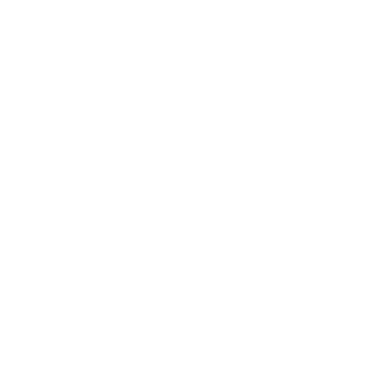 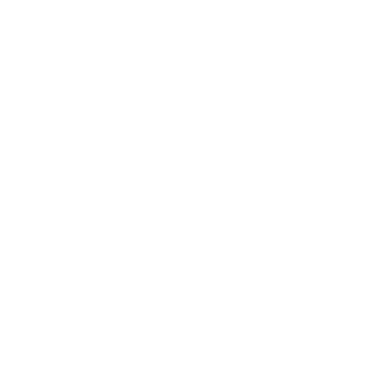 SITE VISITS by Month per 100k
TRAFFIC and LEADS Per Source
TOP CHANNELS by Conversion
TOP CAMPAIGNS by Conversion
TOP PAGES by Conversion
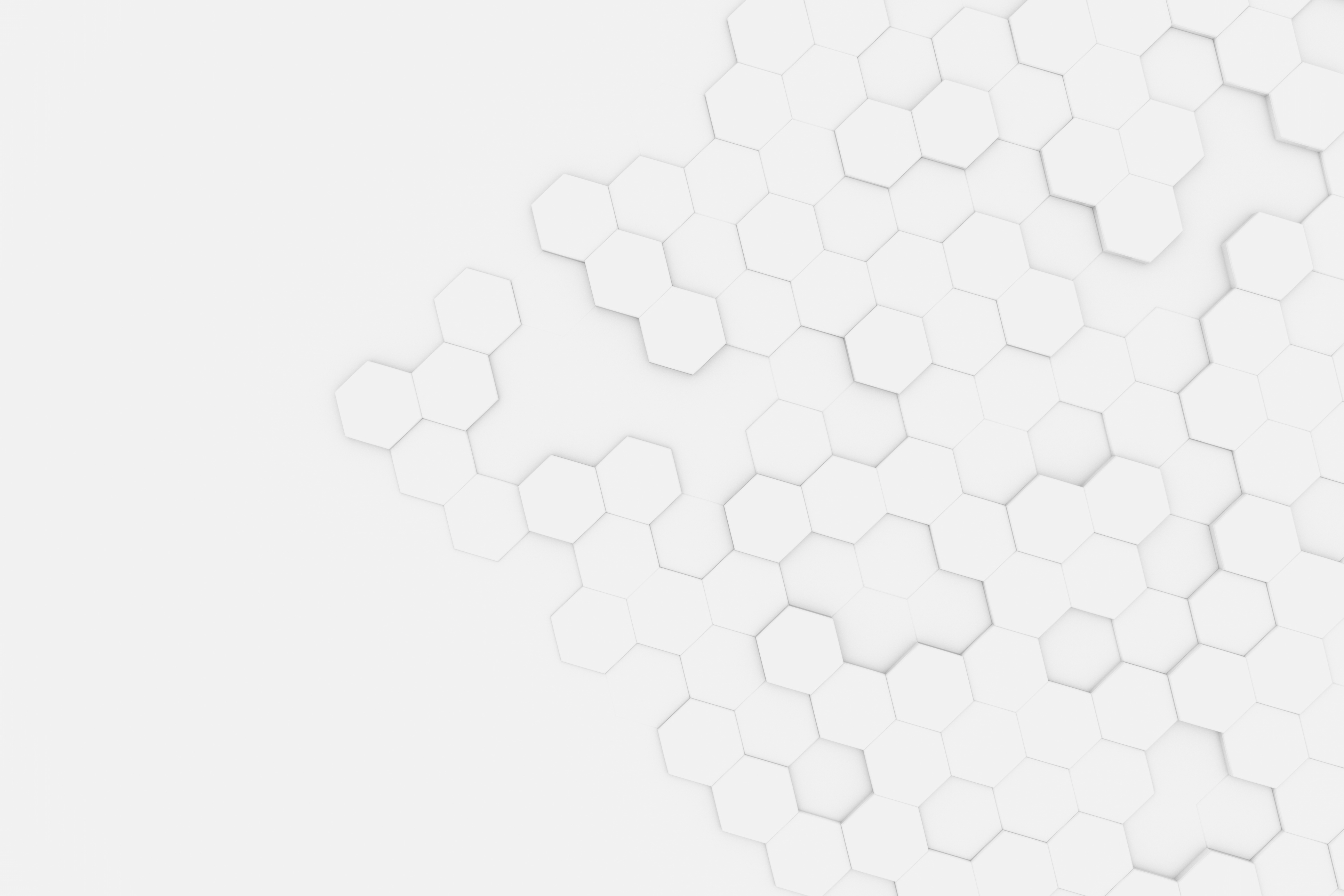 NOTES
summary information / comments